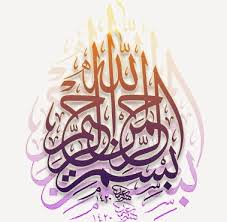 قياس رأس المال الفكري
رأس المــال البشــــري
رأس المـال الاجتـماعي
من إعداد الطالبتين:
بن سالم فاطمة الزهراء
تبينة وردة
تحت إشراف:
 د/ فهيمة بوروبة
مقدمة:
يشهد القرن الحالي تطورات  في مختلف المجالات من أهمها ثورة تكنولوجيا المعلومات والاتصالات التي أفضت إلى الارتقاء بالأهمية النسبية للأصول غير الملموسة، فالاقتصاد المعرفي أصبح حقيقة واقعة التغيرات السريعة، فالبيئة لا يمكن مواكبتها بالطرق التقليدية، فالفاعلية المعرفية تعني النمو والتوسع والنجاح المستمر في حين أن عدم الفاعلية المعرفية تعني الضمور والتلاشي الأمر الذي يتطلب من المنظمات الراغبة في التفوق لاستقطاب رأس المال الفكري وتنميته وصيانته والتمكين من إعادة استخدامه والمحافظة عليه بالشكل الذي يضمن استمرار القيمة المضافة المعرفية باعتبارها محرك الإنتاج والنمو الاقتصادي.
المبحث الأول: ماهية رأس المال الفكري
المطلب الأول:مفهوم رأس المال الفكري
فقد عرفها "Stewart" بأنه المعرفة التي لا يمكن توظيفها، فالمعرفة لا يمكن أن تصبح رأس المال إلا إذا تم العثور عليها واستثمارها بحيث يمكن استخدامها لمصالح المؤسسة .
كما يعرفه "بعض الباحثين" بأنه جزء من رأس المال البشري للمؤسسة يتمثل بنخبة من العاملين يمتلكون مجموعة من القدرات المعرفية والتنظيمية دون غيرهم، تمكنهم هذه القدرات من إنتاج الأفكار الجديدة أو تطوير أفكار قديمة تمكن المؤسسة من توسيع حصتها السوقية وتعظيم نقاط قوتها وتجعلها في موقع قادر على اقتناص الفرص المناسبة .
ويرى الباحث "Spinder" أن رأس المال الفكري يتمثل بامتلاك المؤسسة نخبة متميزة من العاملين على كافة المستويات، وهذه النخبة لها القدرة على التعامل المرن في ظل نظام إنتاجي متطور ولها القدرة على إعادة تركيب وتشكيل هذا النظام الإنتاجي بطرق متميزة .
أهمية رأس المال الفكري وخصائصه
مطلب الثاني:
أهمية رأس المال الفكري:
خصائص رأس المال الفكري:
المطلب الثالث: متطلبات بناء رأس المال الفكري
المبحث الثاني: ماهية رأس المال البشري
المطلب الأول: مفهوم رأس المال البشري
يوضح (Bontis1998):أن رأس المال البشري هو مجموع قدرات المنظمة لاستخلاص أفضل الحلول من معارف القوى العاملة لديها، ويمكن تنميته  من خلال العصف الذهبي، و إعادة هندسة العمليات وتحسين المهارات الشخصية
يمكن القول أن رأس المال البشري هو عبارة عن مزيج عناصر المعرفة المتعلقة بالمهارات وتراكم الخبرة، الإبداع، الابتكار ومقدرة أفراد المنشأة على أداء مهامهم، ويعتبر رأس المال البشري غير قابل للملكية من قبل المنشأة، ويتصف رأس المال البشري بصفة مهمة وهي أنه كلما تم استخدامه كلما زادت المعرفة والخبرة والتعلم لديه مع مرور الوقت
خصائص وأهمية رأس المال البشري
المطلب الثاني:
خصائص رأس المال البشري:
أهمية رأس المال البشري:
المطلب الثالث: مكونات وتصنيفات  رأس المال البشري
مكونات رأس المال البشري:
تصنيفات رأس المال البشري:
المبحث الثالث: ماهية رأس المال الاجتماعي
المطلب الأول: مفهوم رأس المال الاجتماعي
يشير مفهوم رأس المال الاجتماعي بشكل عام إلى مجموعة قواعد السلوك، وشبكات المعارف والمؤسسات التي تساعد في الحصول على القوة والموارد والتي من خلالها تصنع القرارات الخاصة بالسياسات.
الركيزة الأساسية للعلاقات الاجتماعية ويتكون من مجموع الفوائد التي يمكن تحقيقها من خلال التعاون ما بين أفراد وجماعات مجتمع ما تفاضلية التعاون معه.
الركيزة الأساسية للعلاقات الاجتماعية ويتكون من مجموع الفوائد التي يمكن تحقيقها من خلال التعاون ما بين أفراد وجماعات مجتمع ما تفاضلية التعاون معه
أهمية رأس المال الاجتماعي
:
المطلب الثاني :
المطلب الثالث: أبعاد رأس المال الاجتماعي
خاتمة
من خلال ما سبق يمكن القول أن التصور الماضي والقائل أن من يقدمون المساهمات المالية لتكوين المؤسسات هم أصحاب رأس المال، لكن الواقع الجديد يطرح حقيقة أخرى أهم وهي أن من يملك المعرفة يملك المؤسسة نتيجة  لهذا الطرح الجديد بات الاهتمام بالمعرفة ورأس المال الفكري أمرا حتميا تفرضه التطورات السريعة في بيئة الأعمال ولعل اشتداد المنافسة أكبر دليل على ذلك، حيث وجب على هذه المؤسسات اكتشاف هذه الطاقات المعرفية، تنميتها، تطويرها، المحافظة عليها وضرورة استثمار هذا الأصل بفاعلية بهدف ترقية المعرفة لدى موظفيها وكذا القدرات العقلية والإبداعية لديهم، وبالتالي محاولة كسب ميزة تنافسية لبلوغ مراتب ريادية ضمن منافسيها بهدف بقائها واستمراريتها.